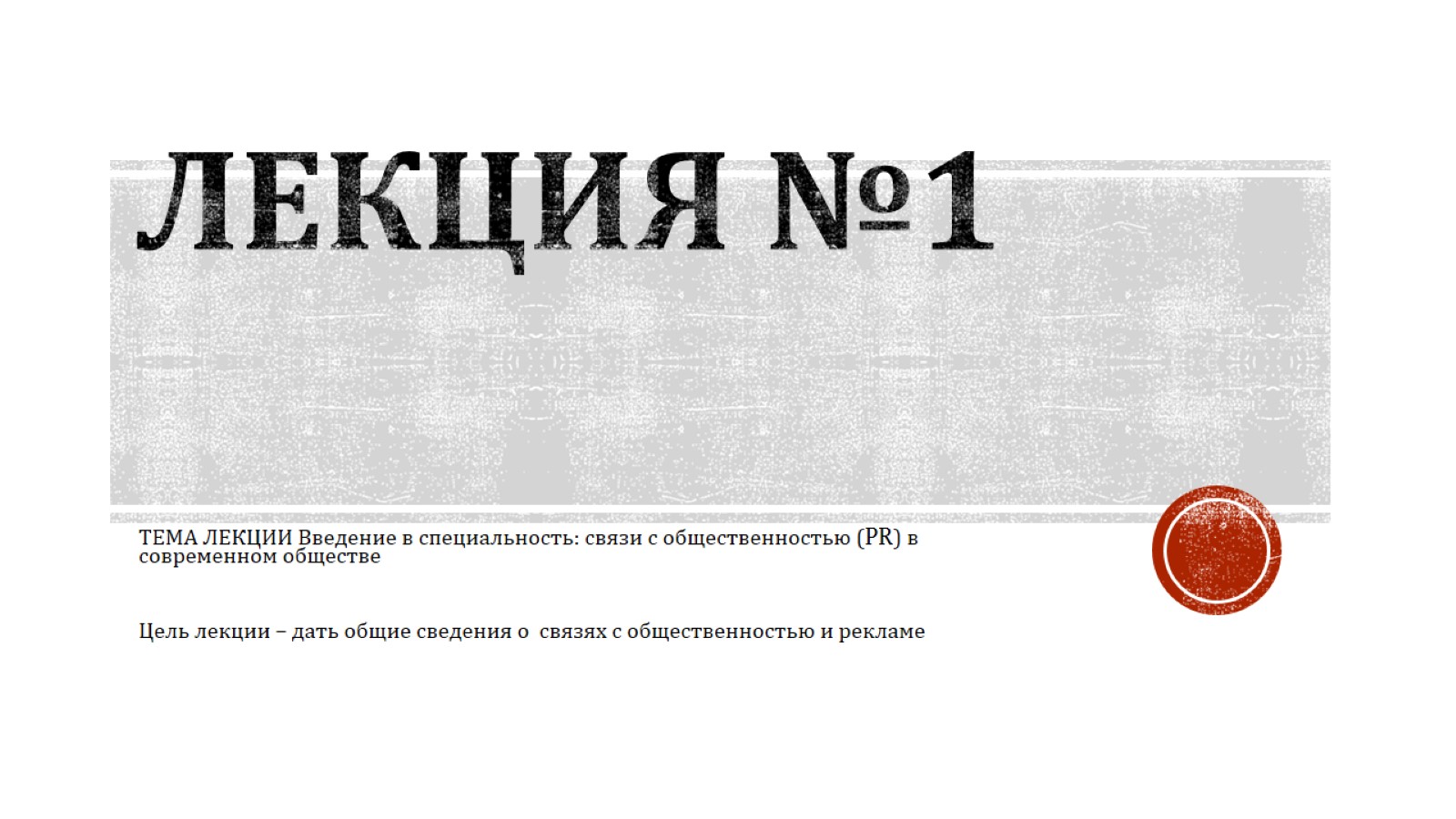 Лекция №1
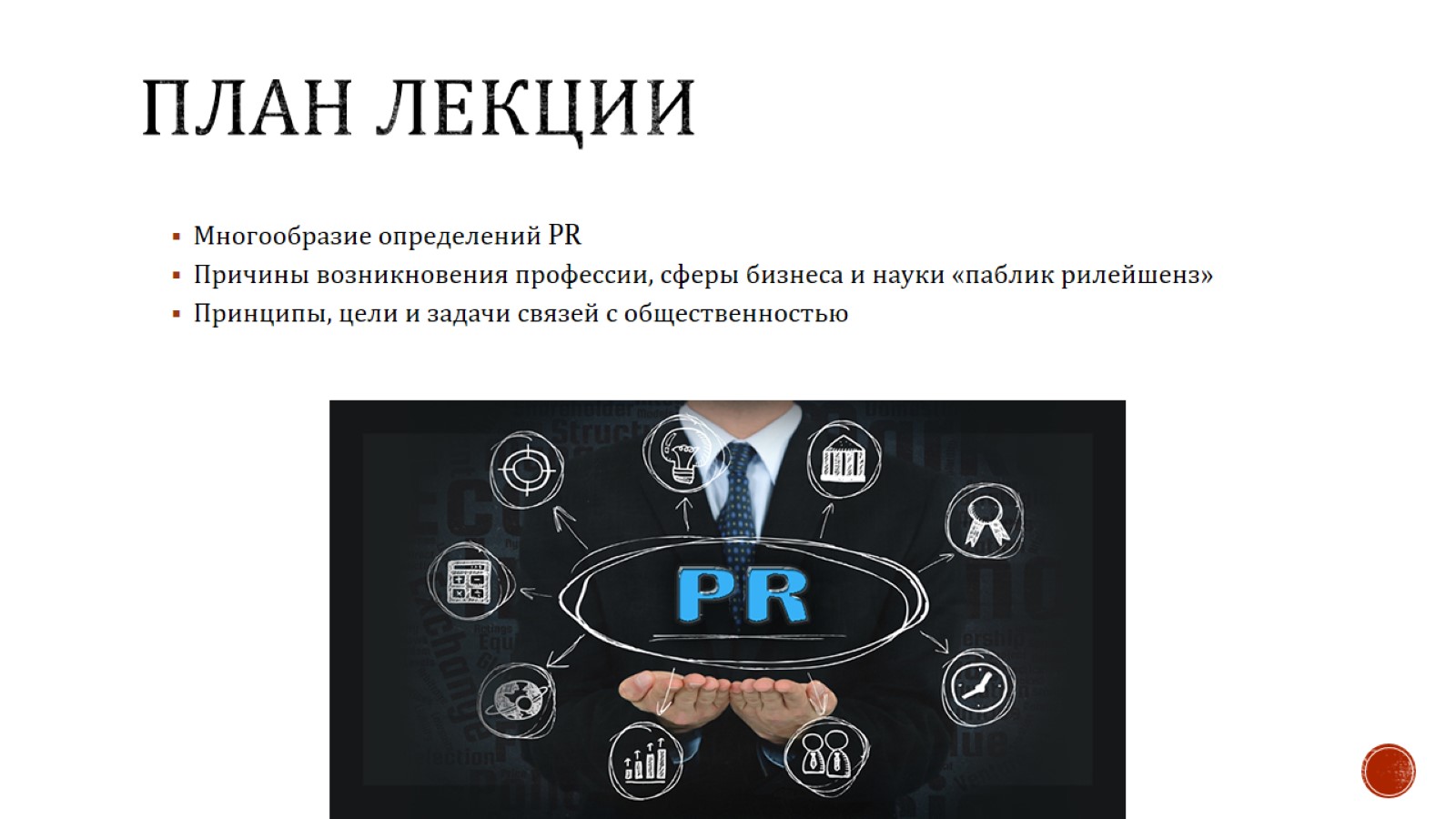 План лекции
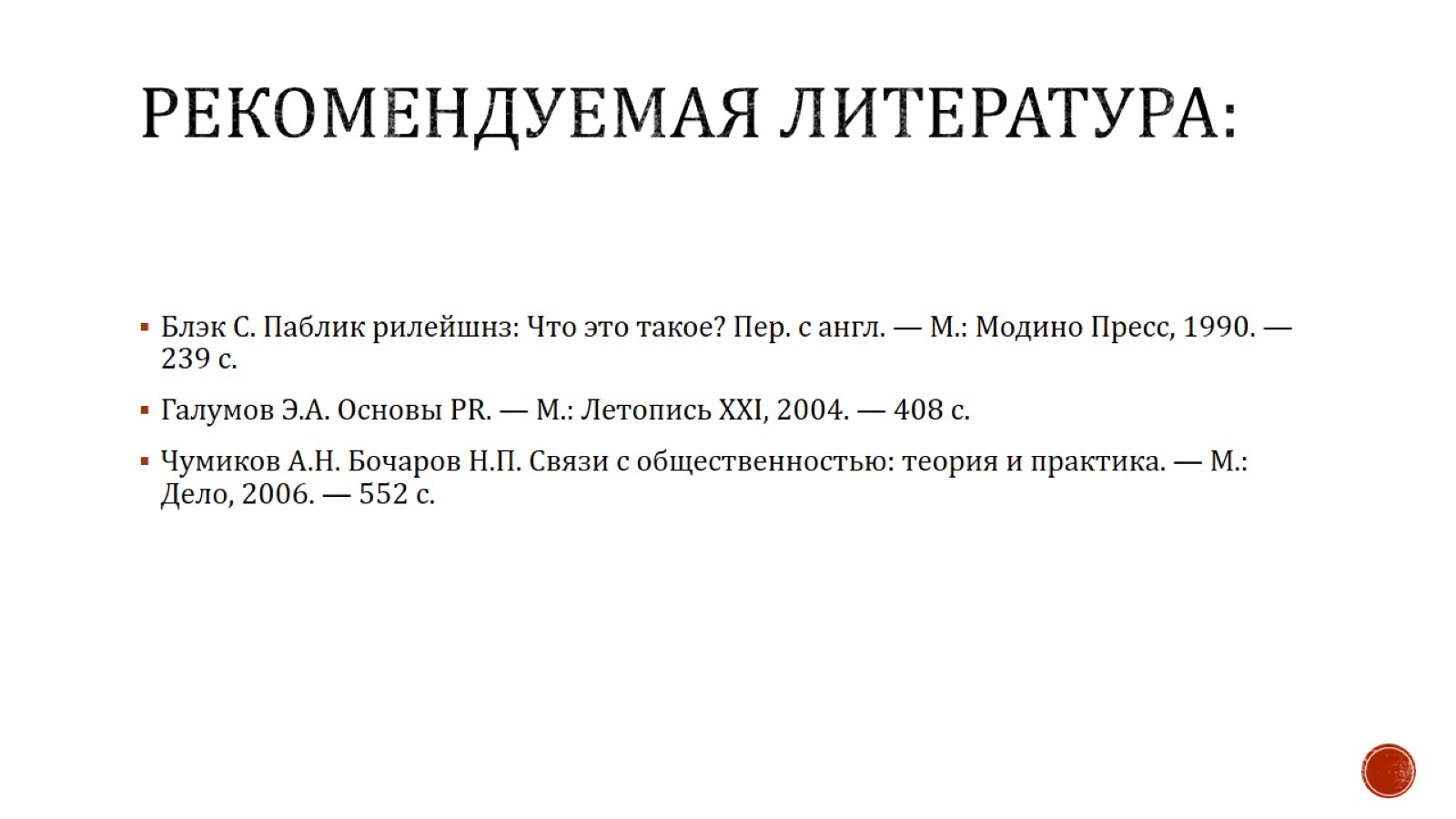 Рекомендуемая литература:
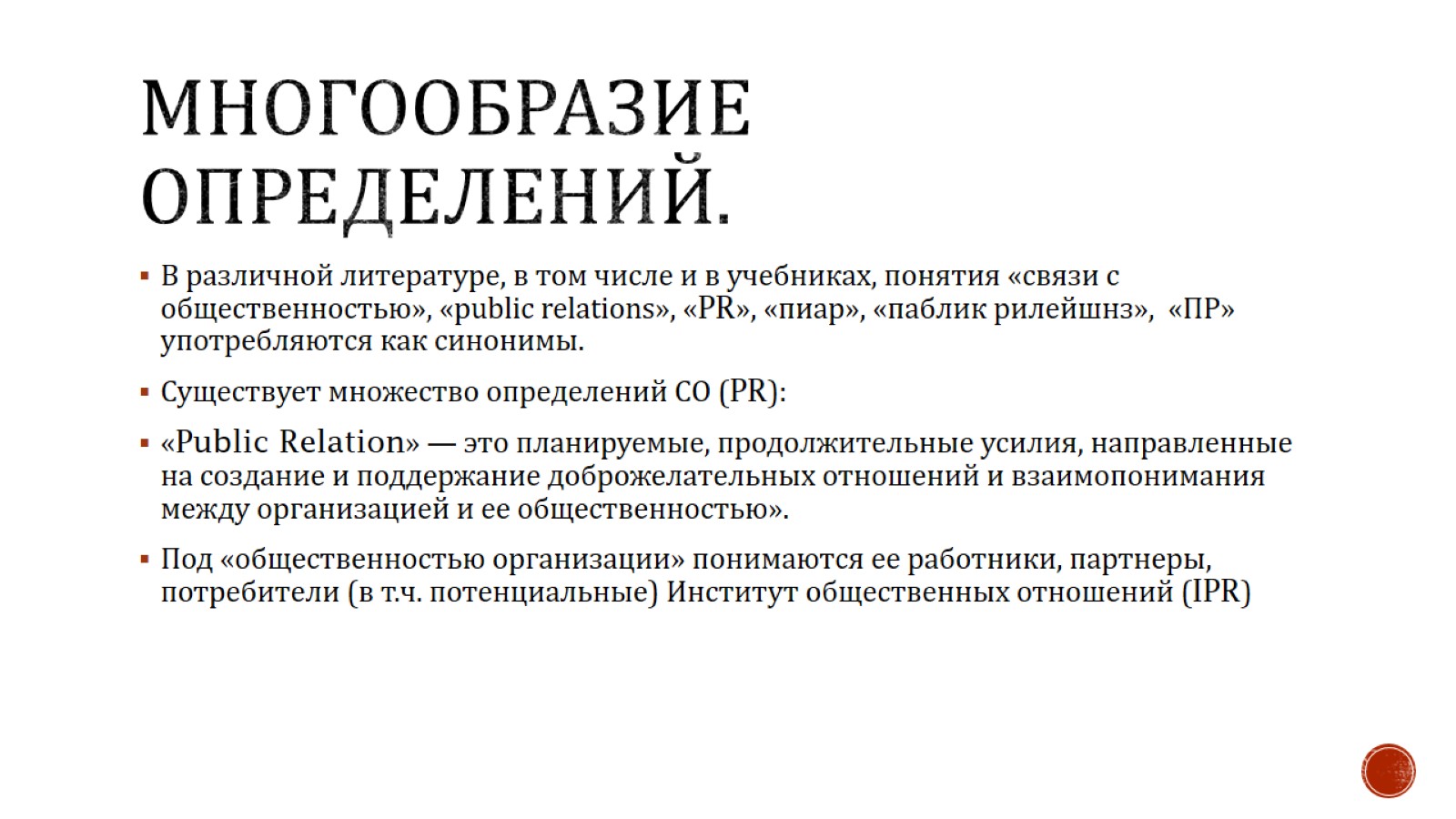 Многообразие определений.
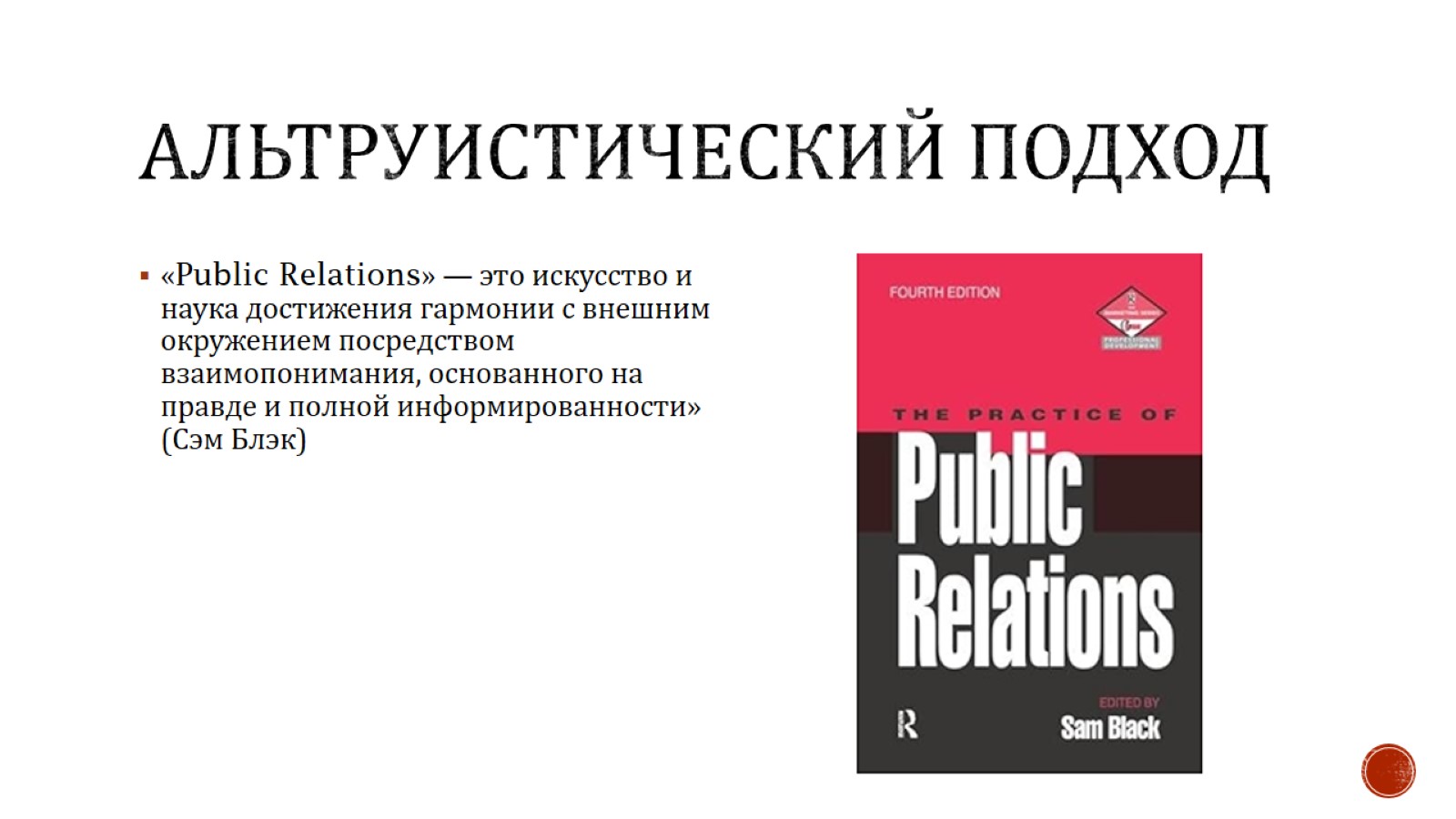 Альтруистический подход
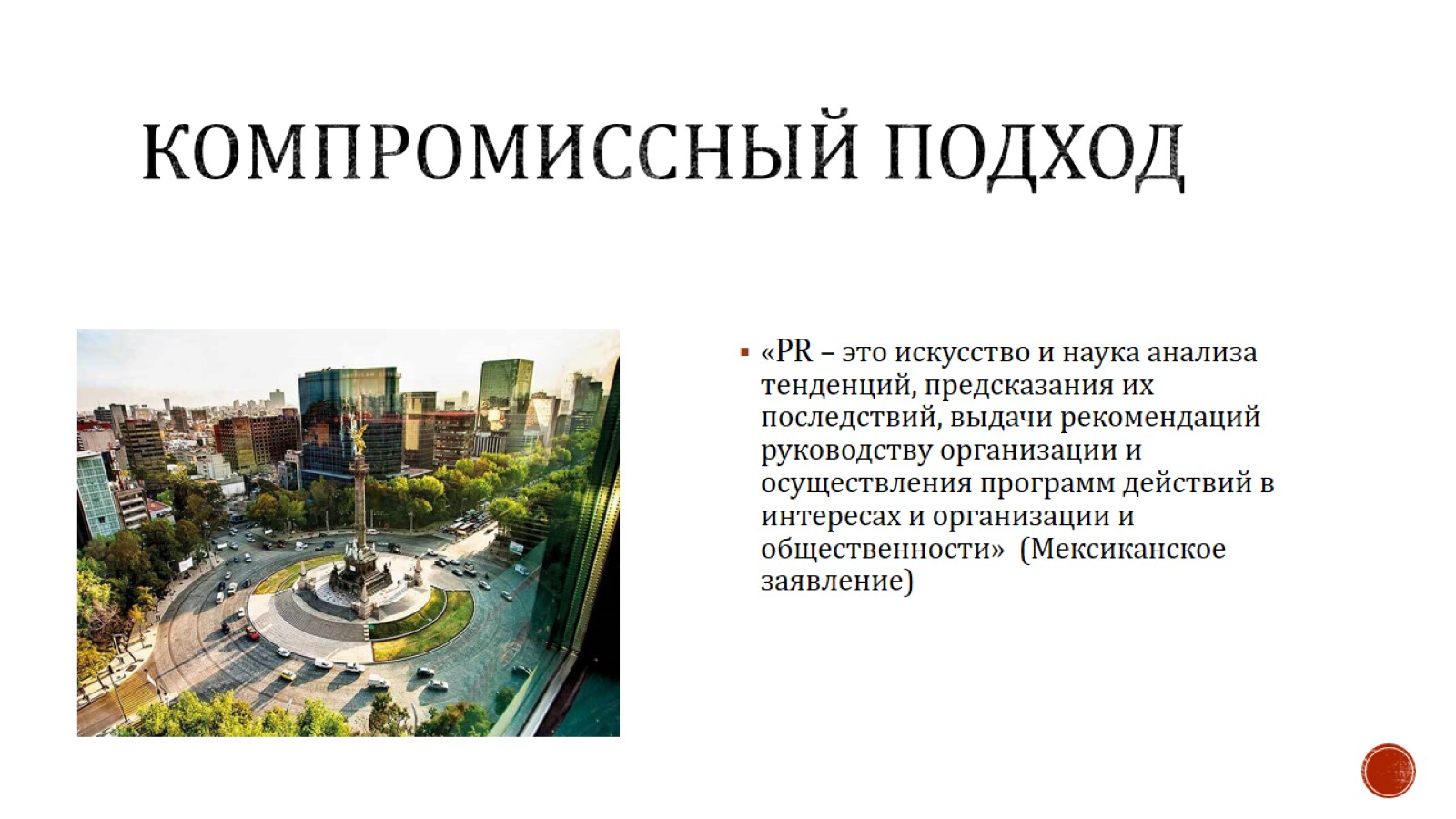 Компромиссный подход
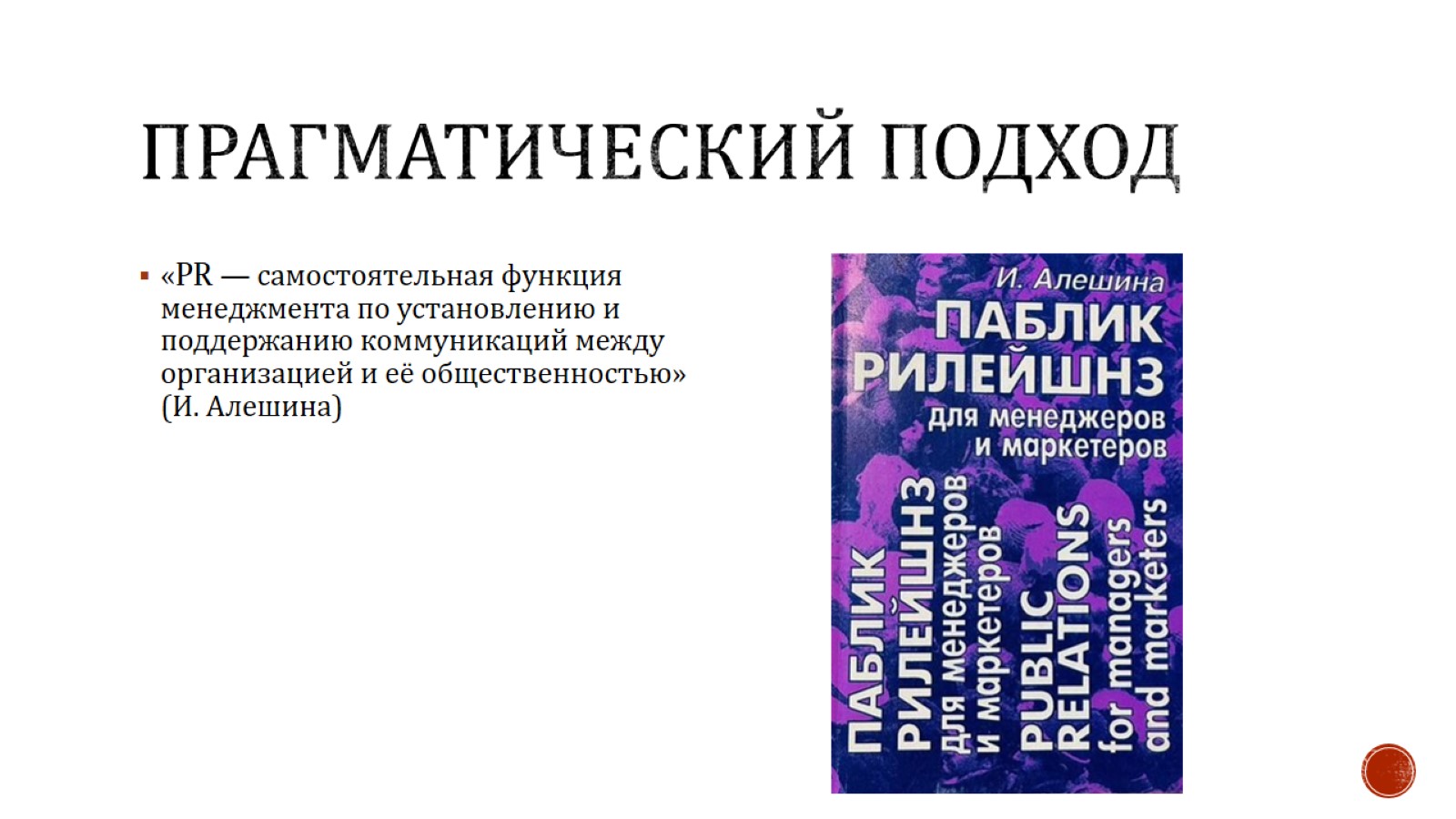 прагматический подход
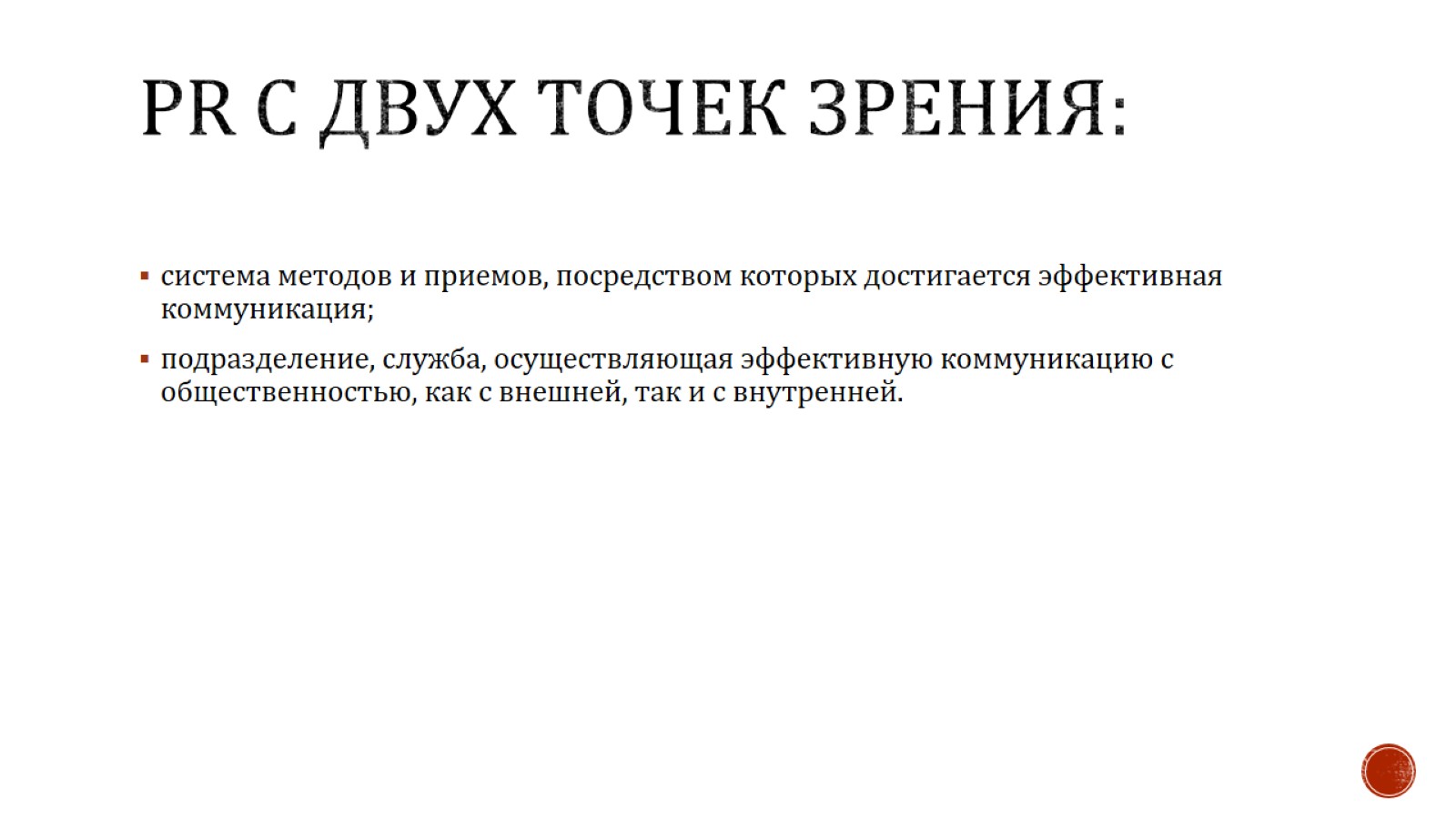 PR с двух точек зрения:
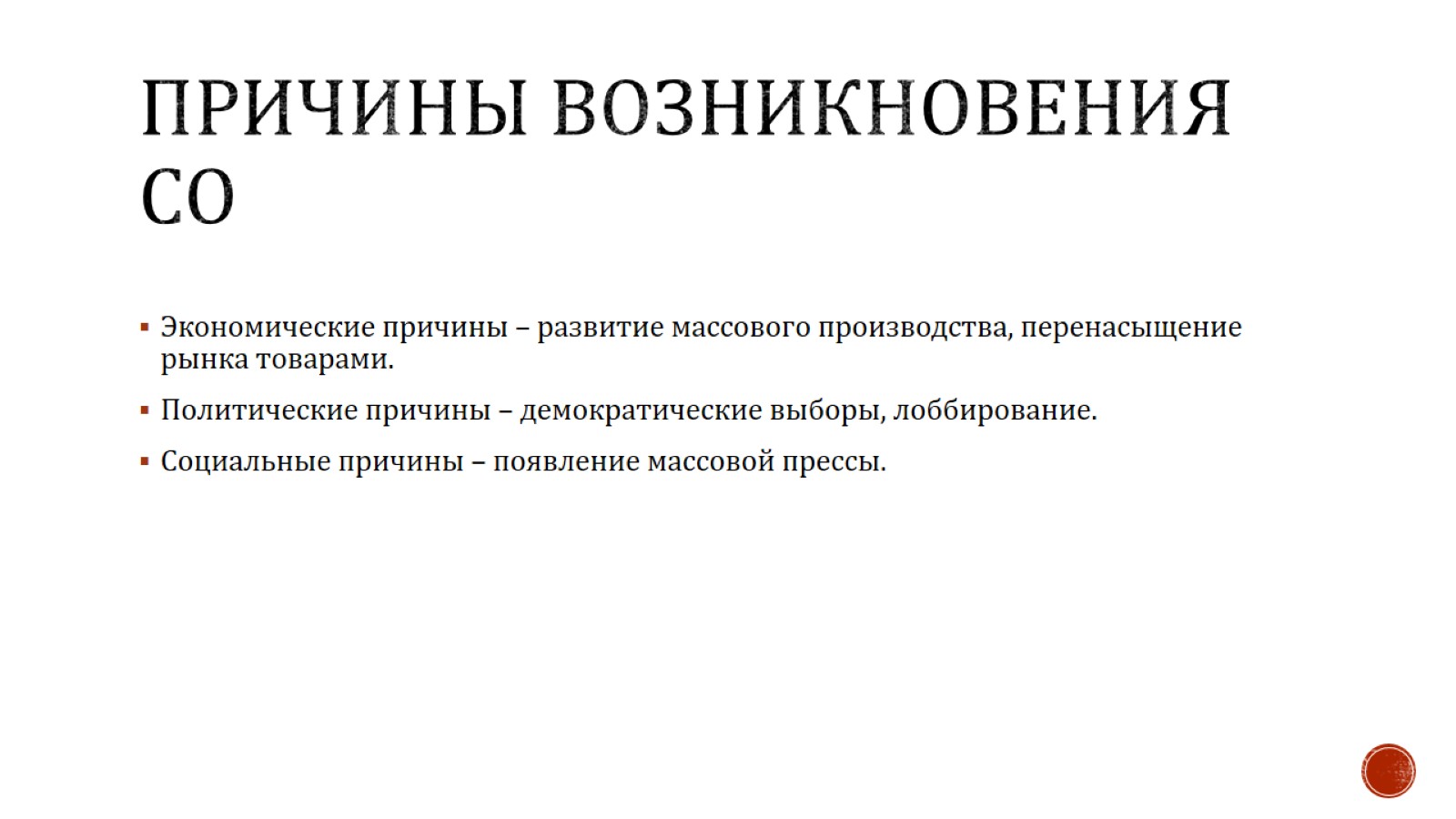 Причины возникновения СО
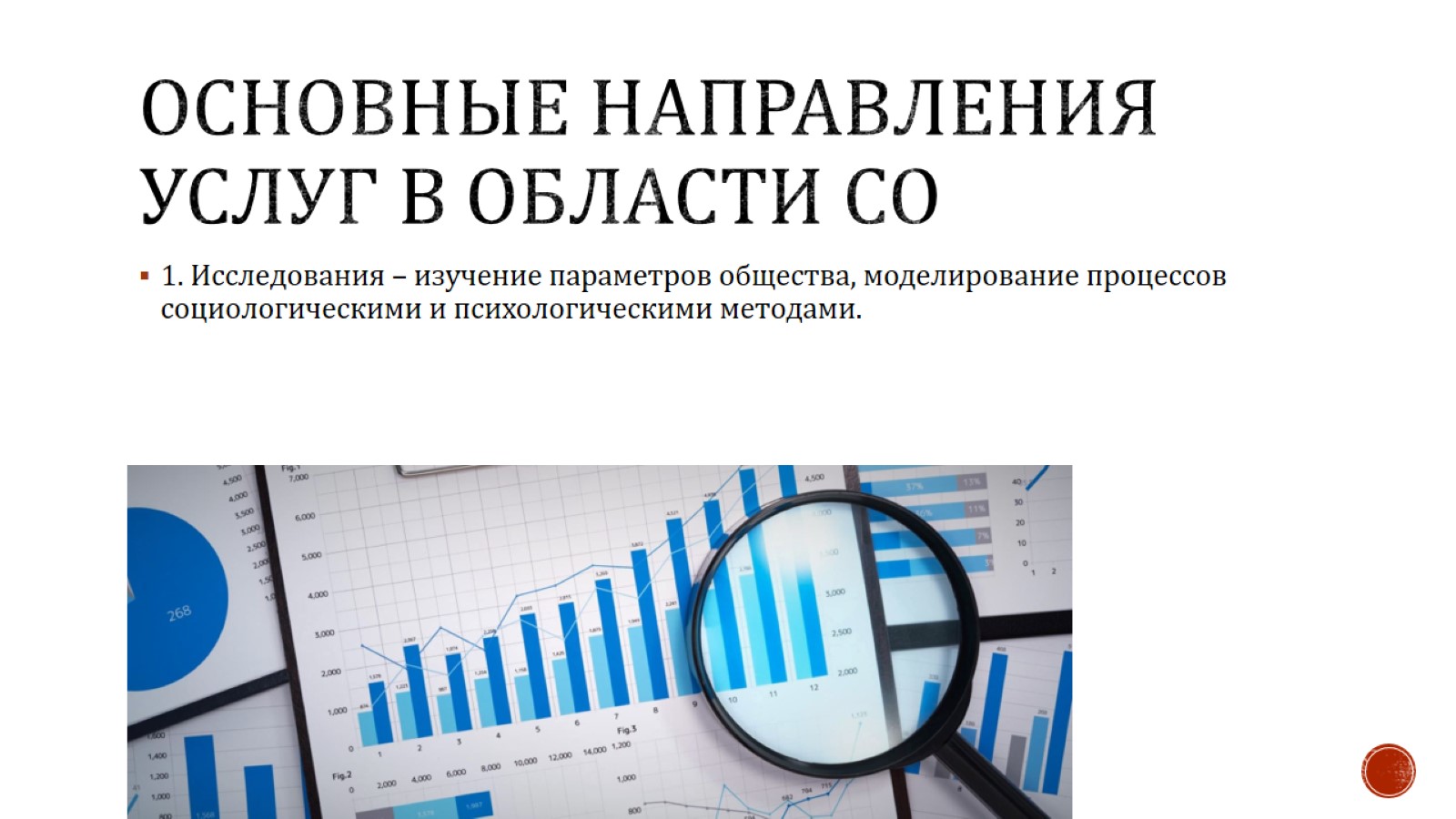 Основные направления услуг в области СО
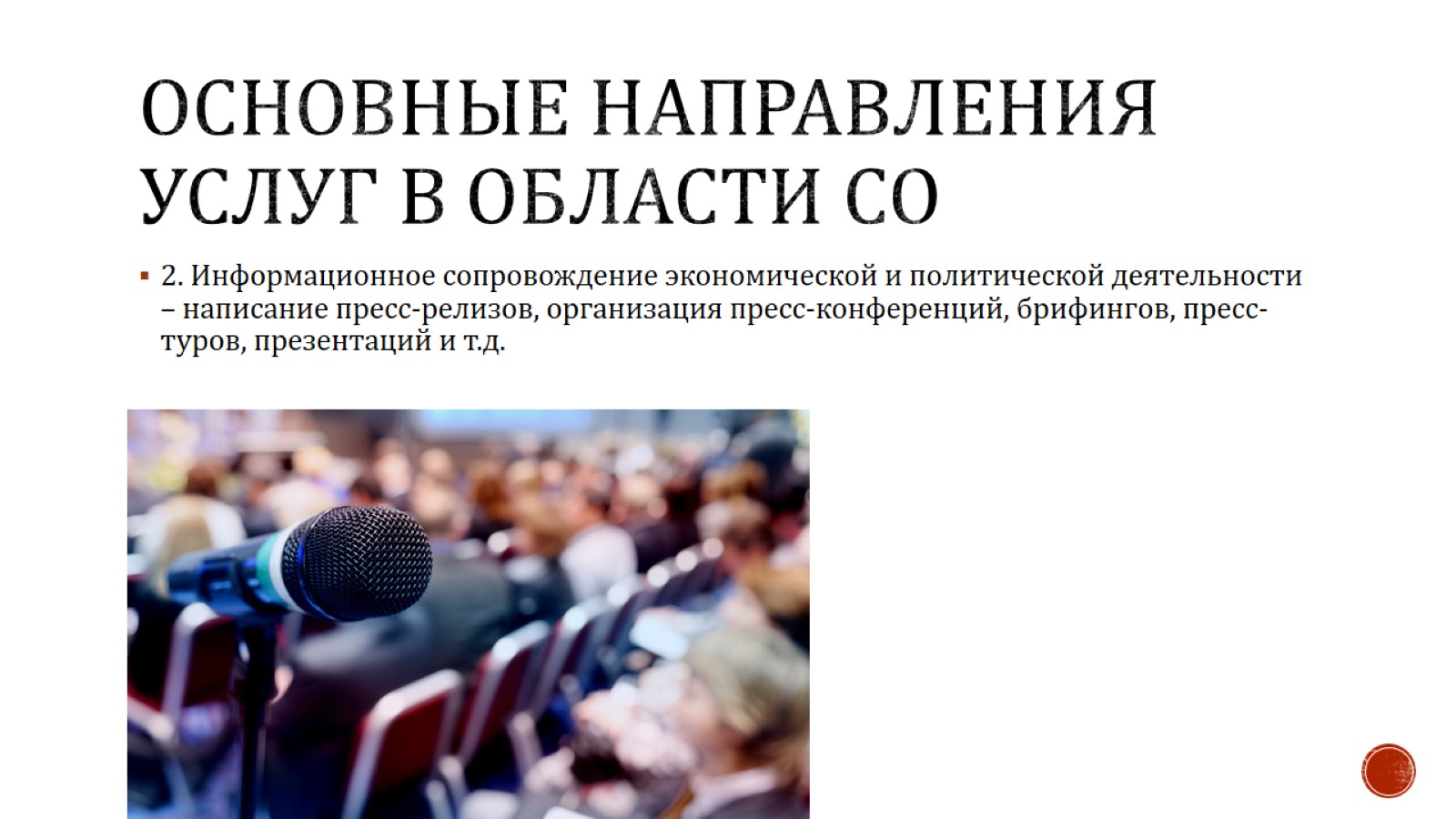 Основные направления услуг в области СО
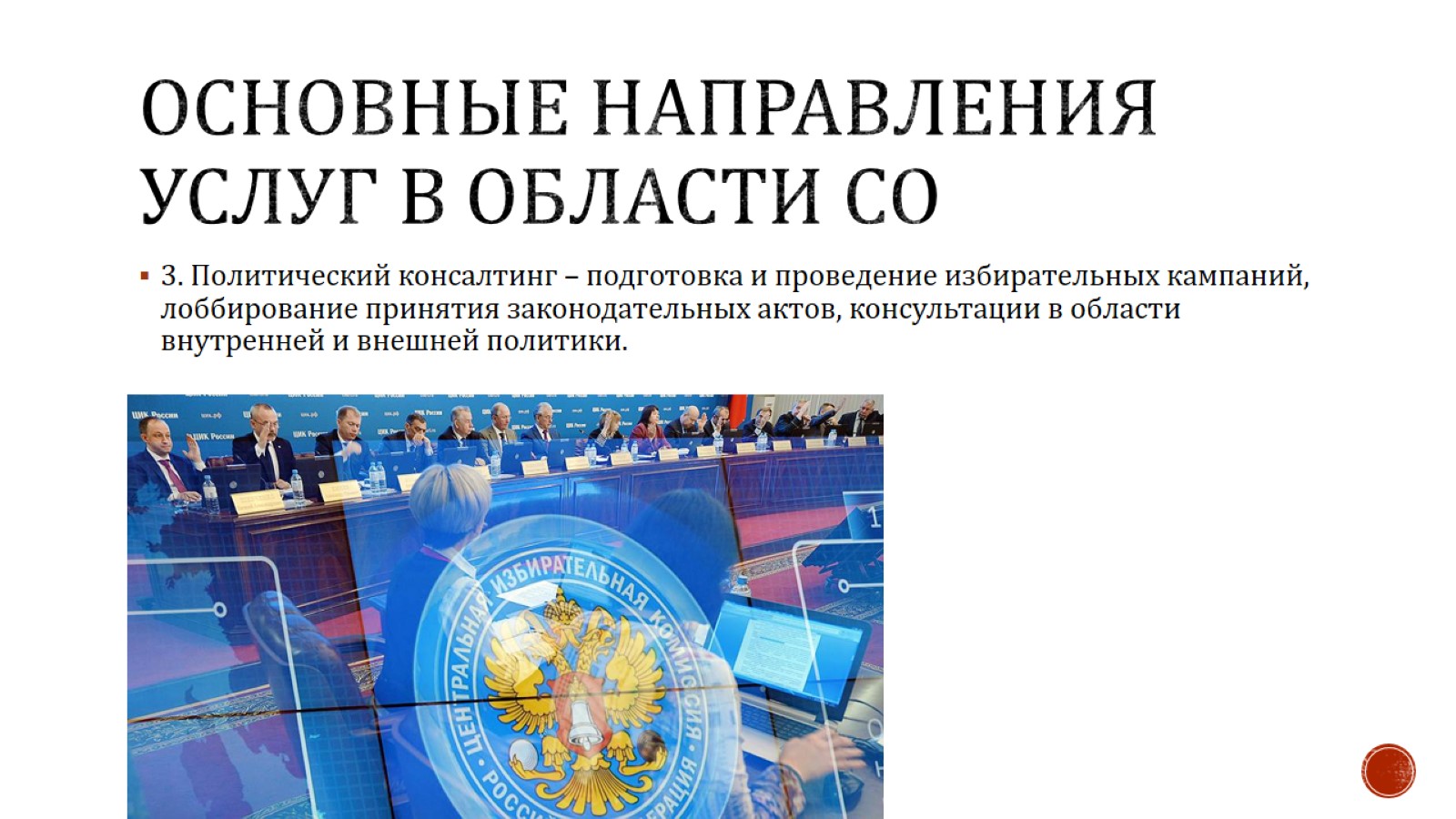 Основные направления услуг в области СО
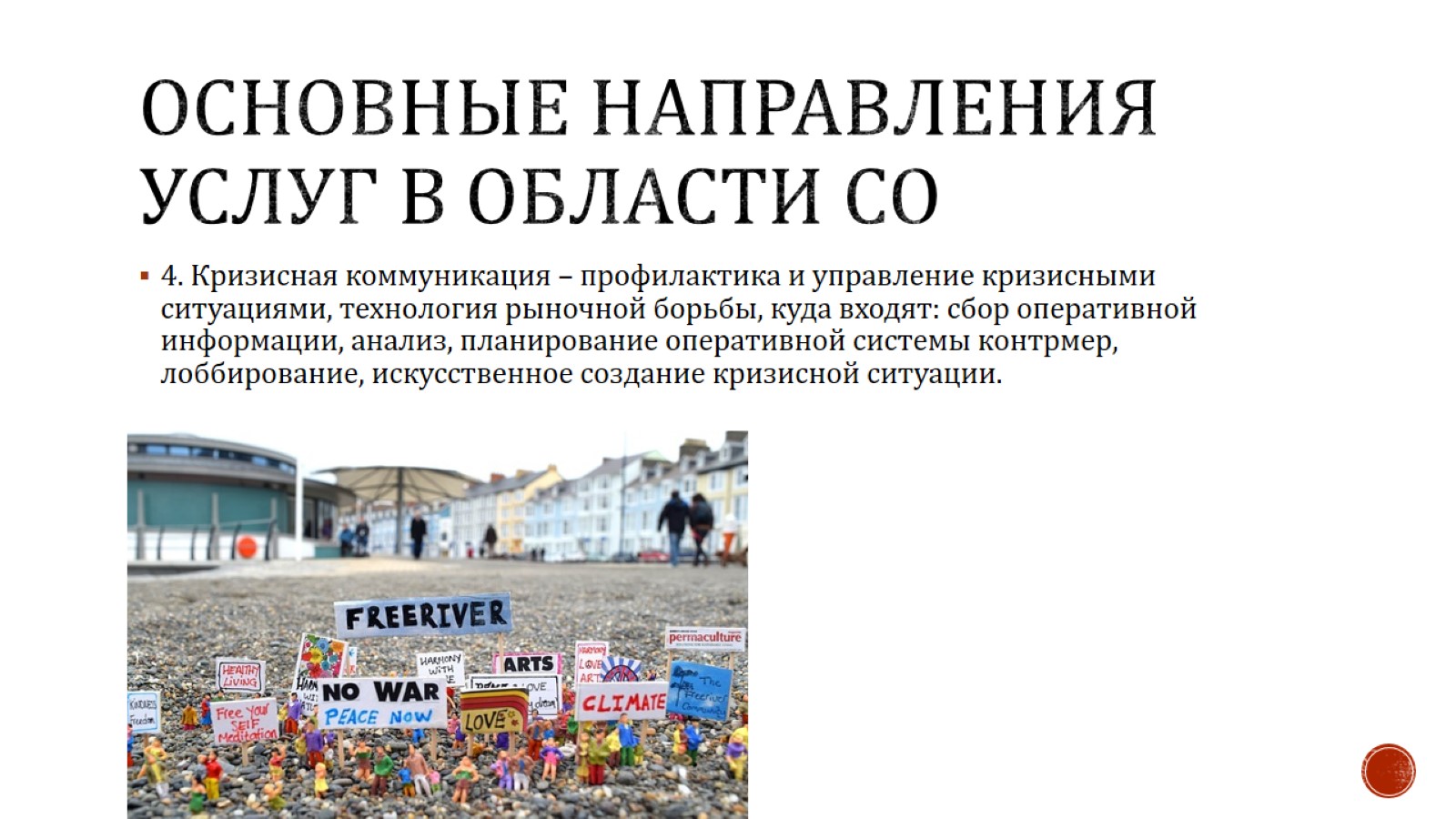 Основные направления услуг в области СО
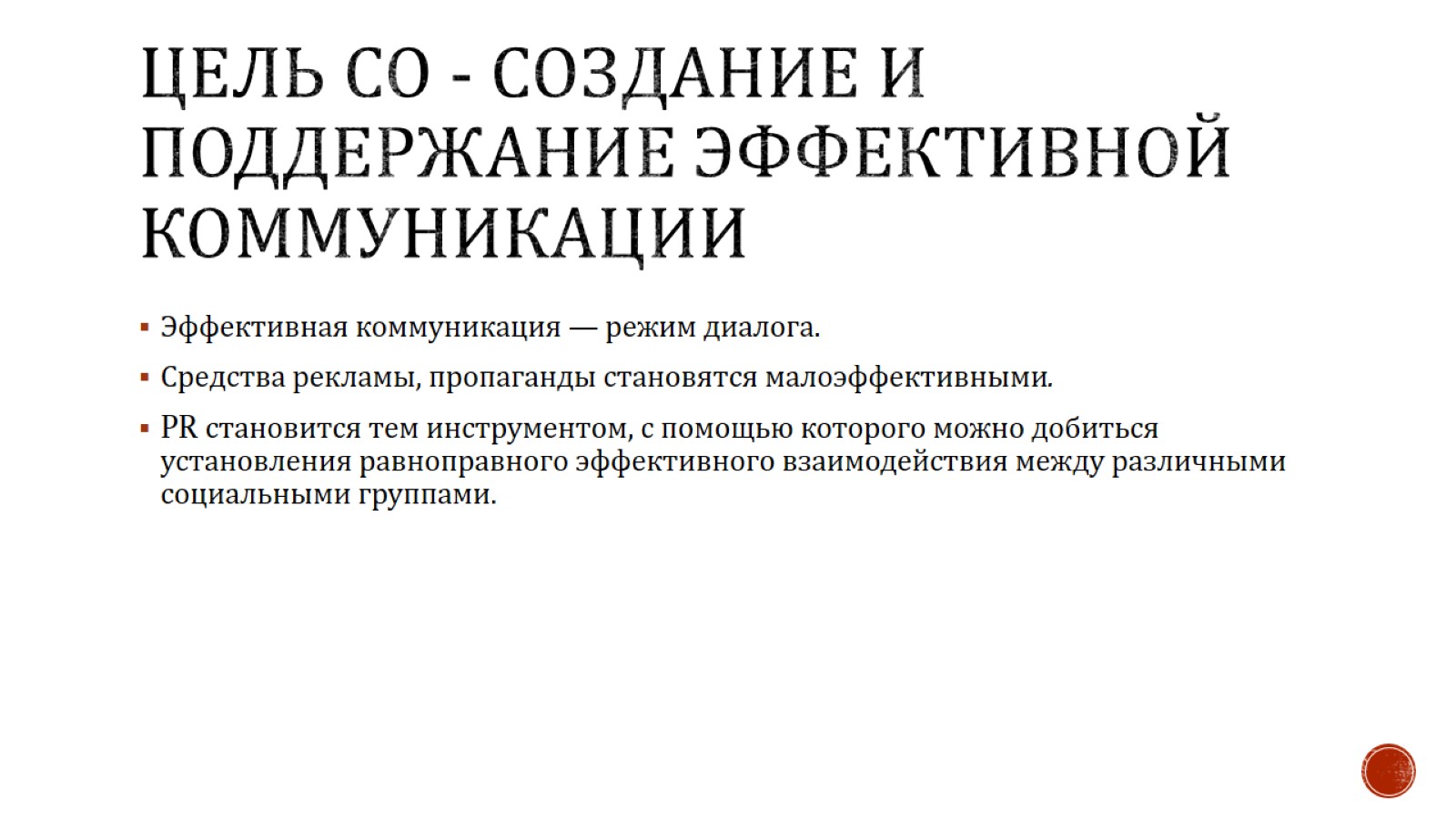 Цель СО - создание и поддержание эффективной коммуникации
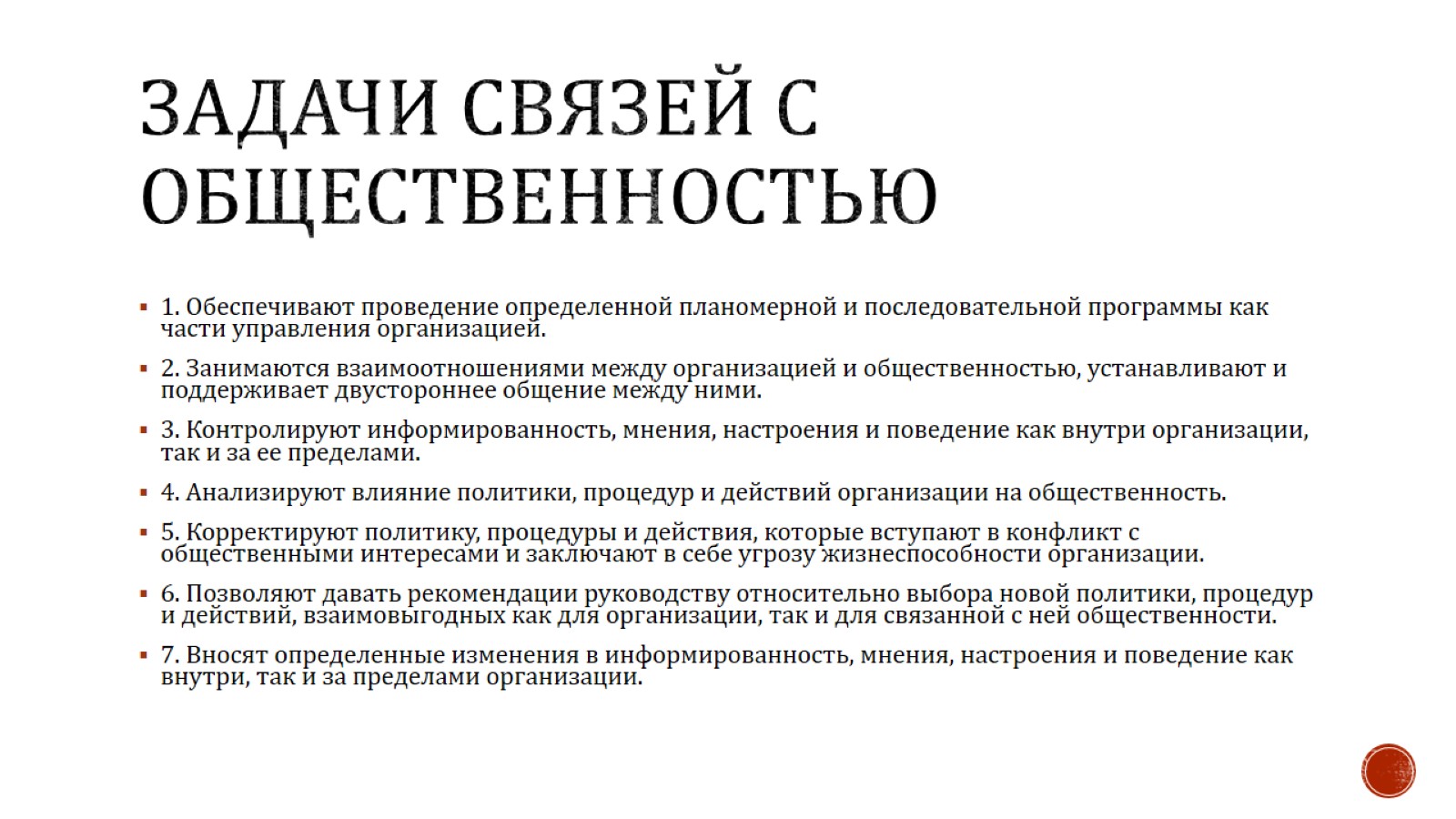 Задачи СвязЕЙ с общественностью
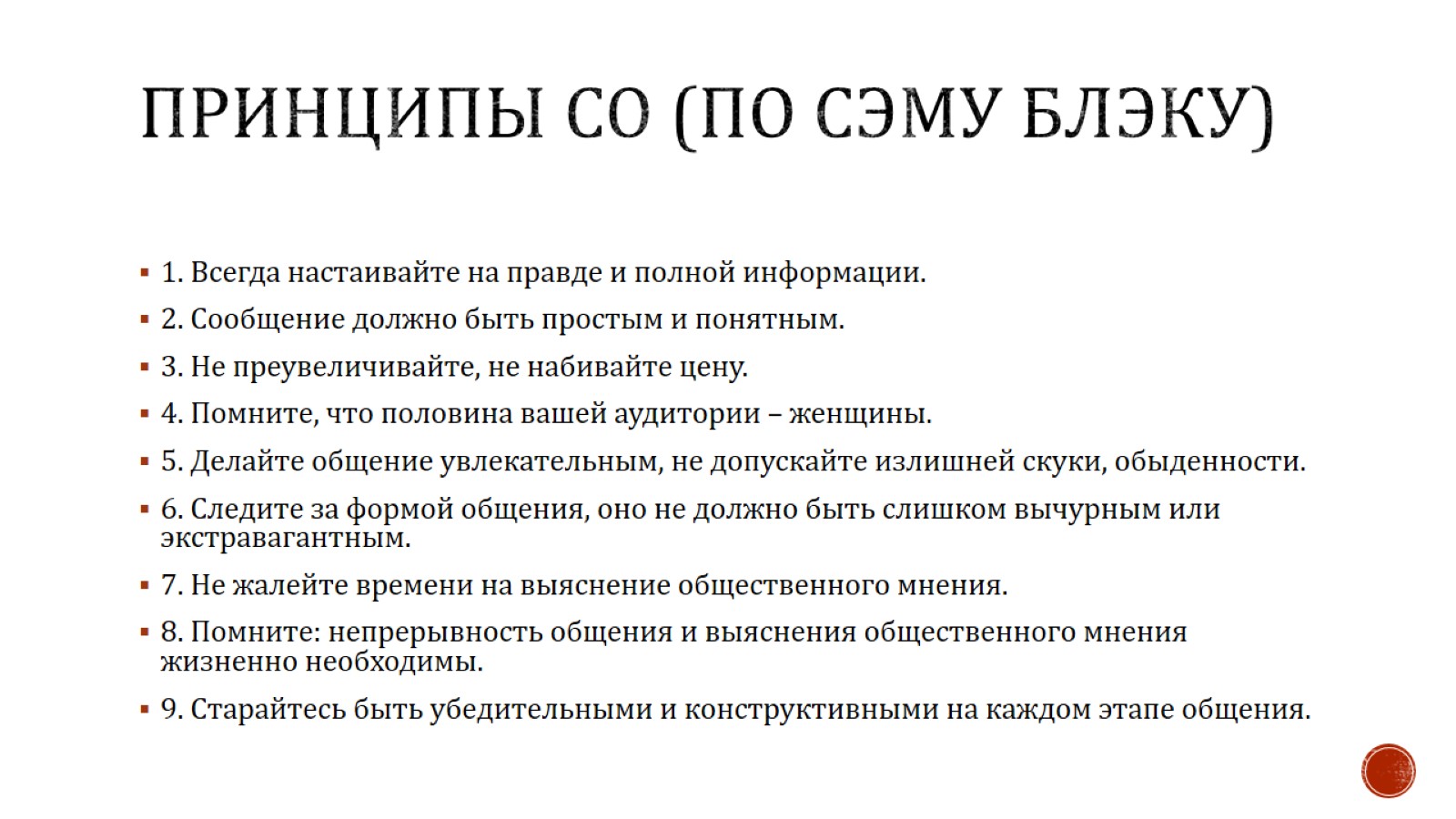 Принципы СО (по Сэму Блэку)
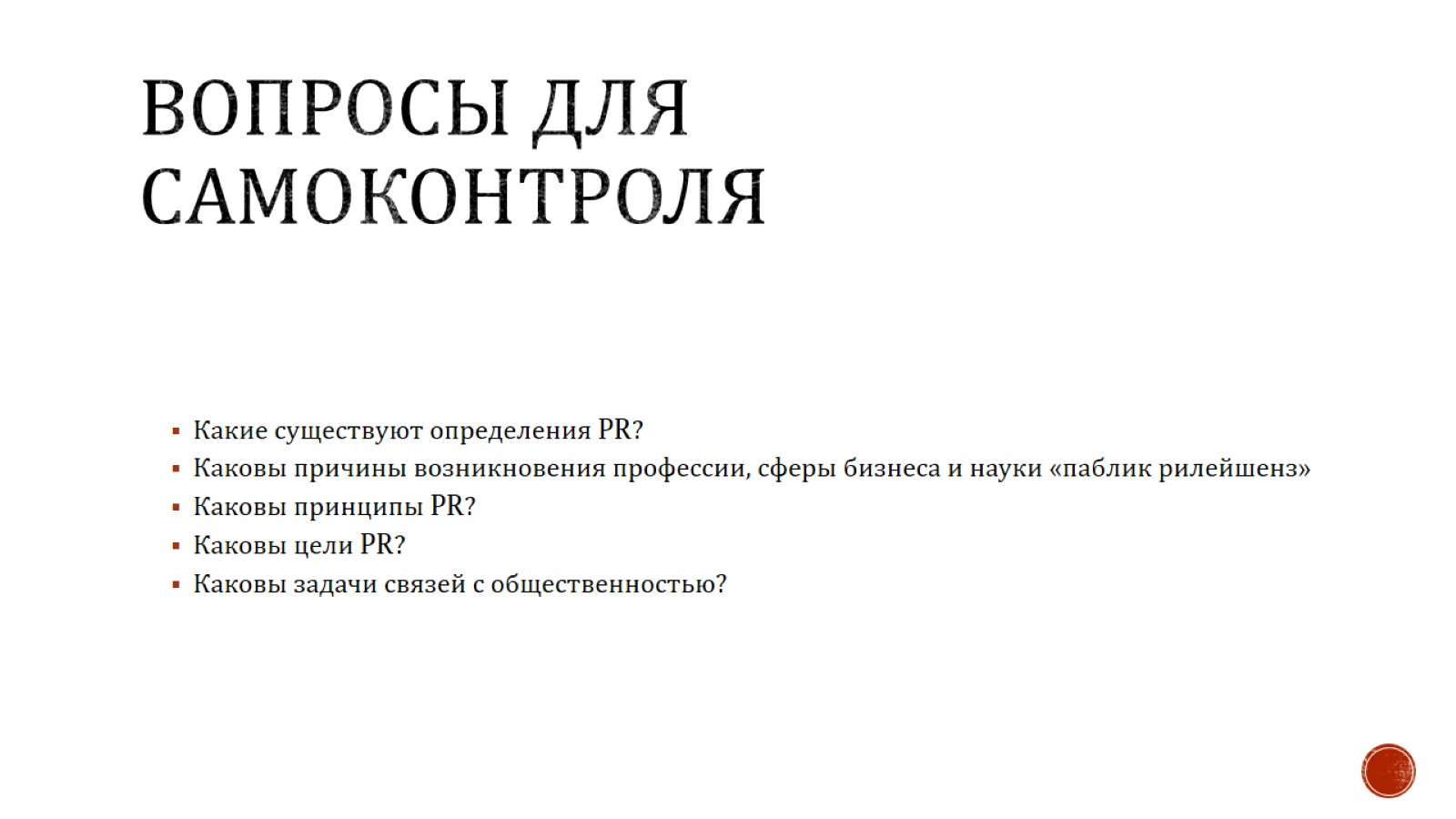 Вопросы для самоконтроля
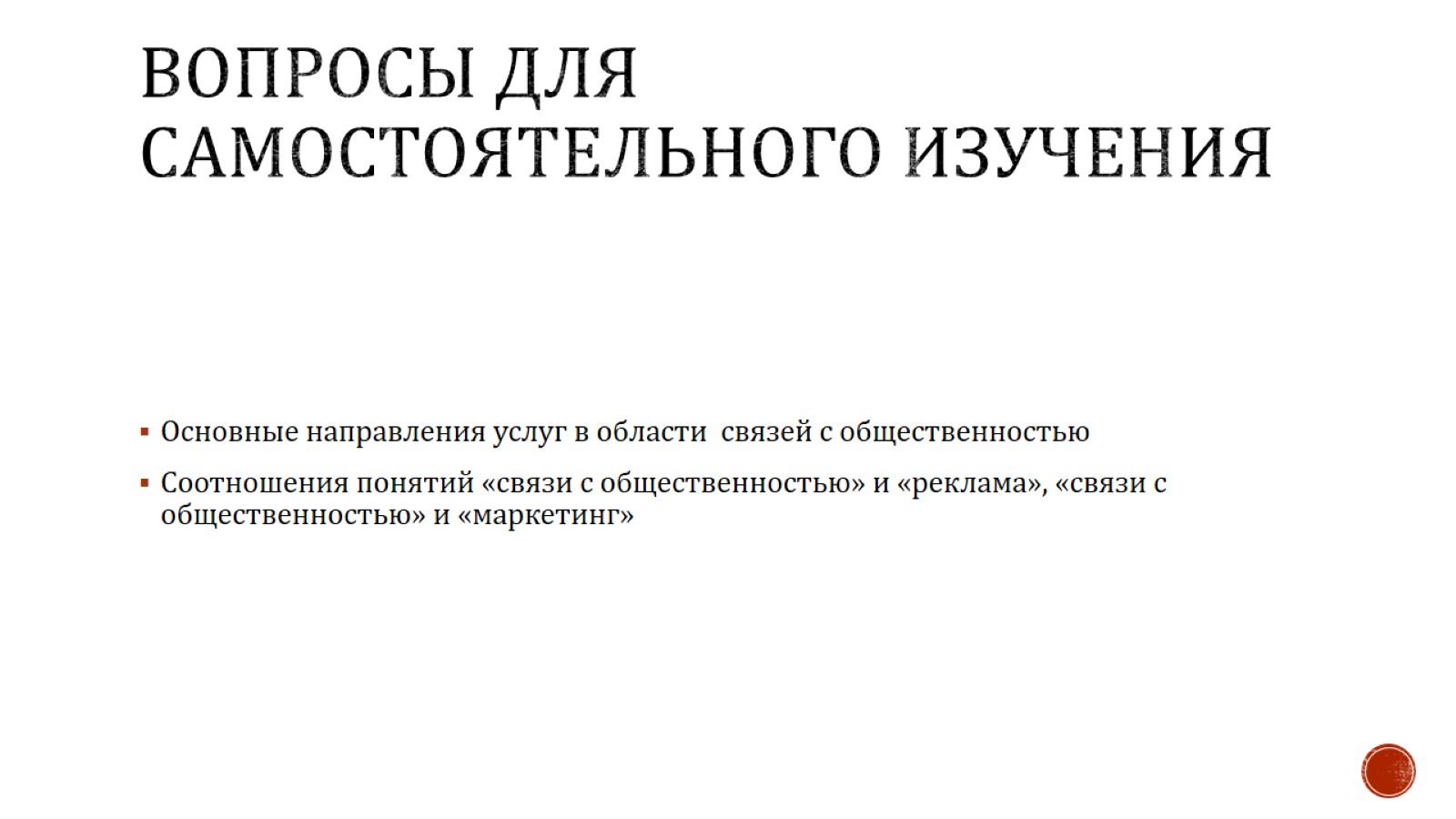 Вопросы для самостоятельного изучения